GENDER DD INDEX : CONCEPT AND METHODOLOGYSadou Doumbo, NDDO - Mali Malam M. Nafiou, University Abdou Mounouni - Niger Sam Agbahoungba, CREG - Senegal
OUTLINE
Demographic Dividend (DD) : a sustainable development opportunity
Gender mainstreaming: An imperative 
A practical framework: The Gender DD Index (GDDI)
Case Study
2
The Demographic Dividend (DD) : 
A sustainable development opportunity
3
The DD: The acceleration of economic growth that can occur in a country as a result of a change in the age structure of the population due to declining fertility and mortality. (Bloom, Kuhn, Prettner 2016).

Its importance is shown in international agendas (SDGs, 2063 Agenda, ICPD Action Plan, etc.)  

It is based on two key pillars: 
Fertility management and mortality reduction;
Size of working age population
Source of economic development: example of the East Asian economic miracle (1950 – 1990).
4
[Speaker Notes: Bloom et Williamson (1998) ; Barro et Sala-i-Martin (2004)]
The DD : A Sustainable Development Opportunity
Importance of the population structure expressed through the ICPD in Cairo 1994: 

It sets out population and development objectives and principles that underpinned the sustainable development goals (SDGs) adopted by UN member countries in 2015.

Imperative of taking into account all sections of the population at all ages regardless their sex and genders, 

Adoption and ratification of the Convention on the Elimination of All Forms of Discrimination against Women (CEDAW): guides countries in the identification of gender equality priorities.
5
… but also by taking into account the gender.
Gender mainstreaming: 
an imperative
6
7
8
GDDI Methodology
(Gender Demographic Dividend Index)
9
Gender DD Index?
5
[Speaker Notes: GDDI n’est pas juste un indice genre supplémentaire comme les autres]
Gender DD Index?
11
The GDDI:
List of elementary indicators
12
Components of Dimension 1
Source: CREG 2019
13
Components of Dimension 2
14
Components of Dimension 3
Source: CREG 2019
15
Components of Dimension 4
16
Source: CREG 2019
Components of Dimension 5
17
Source: CREG 2019
DDMI - NIGER
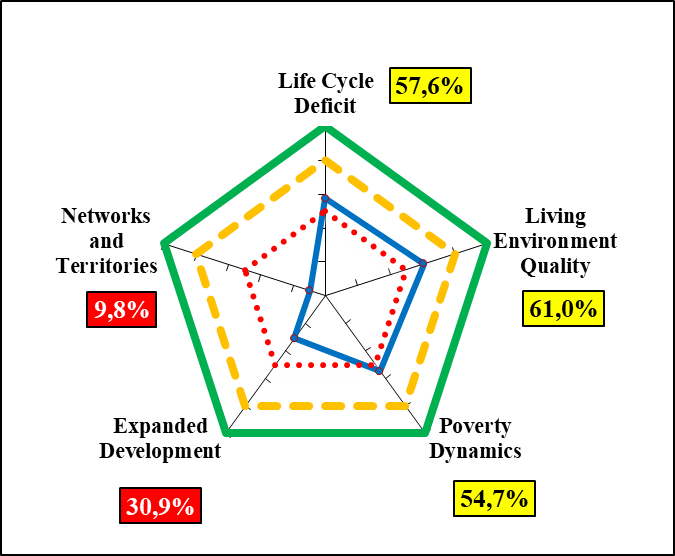 DDMI= 36,1%
Legend :

           < 50%

           50% - 79%

           >=80%
18
Source: CREG 2020
Gender DD Index - NIGER
MEN
WOMEN
GDDI_Women = 34,8%
GDDI_Men = 38,0%
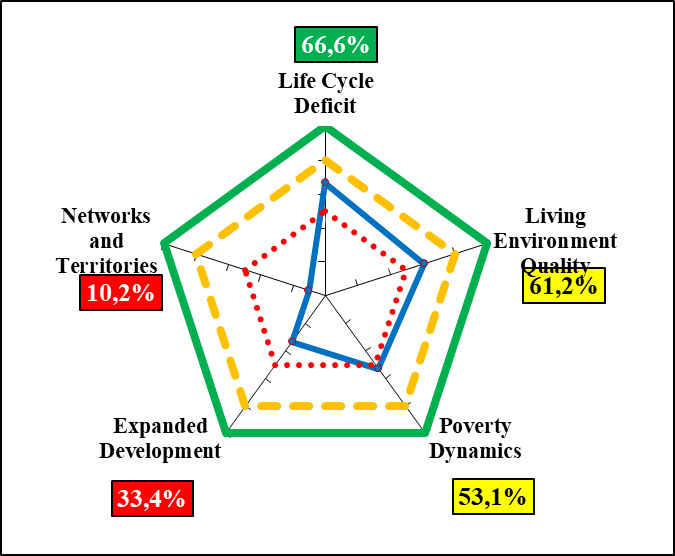 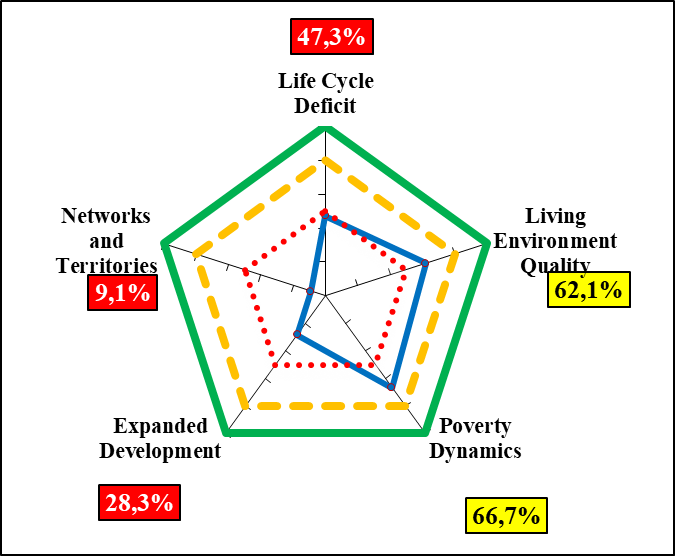 19
Source: CREG 2020
Contributions to DD
Men’s share: 52%
Woemn’s share: 48%
Men’s contribution: 0,188
Women’s contribution: 0,172
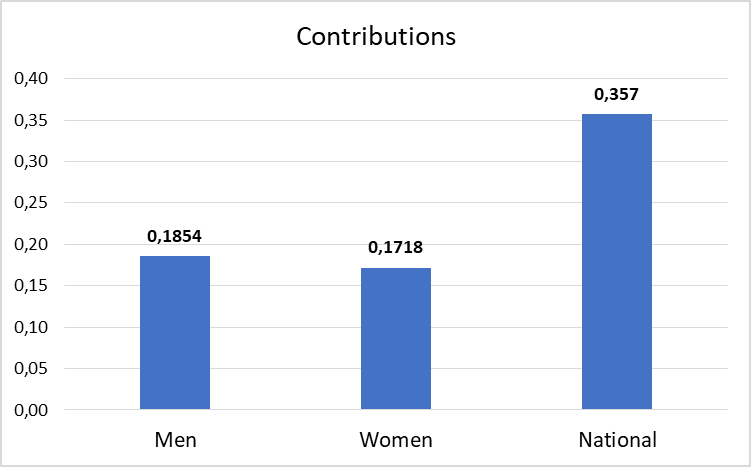 20
Source: CREG 2020
THANK YOU